رسالة نحو النور
3.1.1.21.041
Majmu’ah Rasail
Edisi resminya dimuat dalam buku MIN TURATSIL IMAM AL-BANNA yang terdiri dari 15 buku, MR ada di Kitab 15
Jumlahnya ada 23 risalah
Ditulis dari 11 Mei 1934 (26 Muharam 1353) sampai Januari 1949
Risalah pertama: 	“Ilaa Ayyi Syai’in Nad’un Naas”
Risalah terakhir: “Qadhiyyatuna”
نحو النور
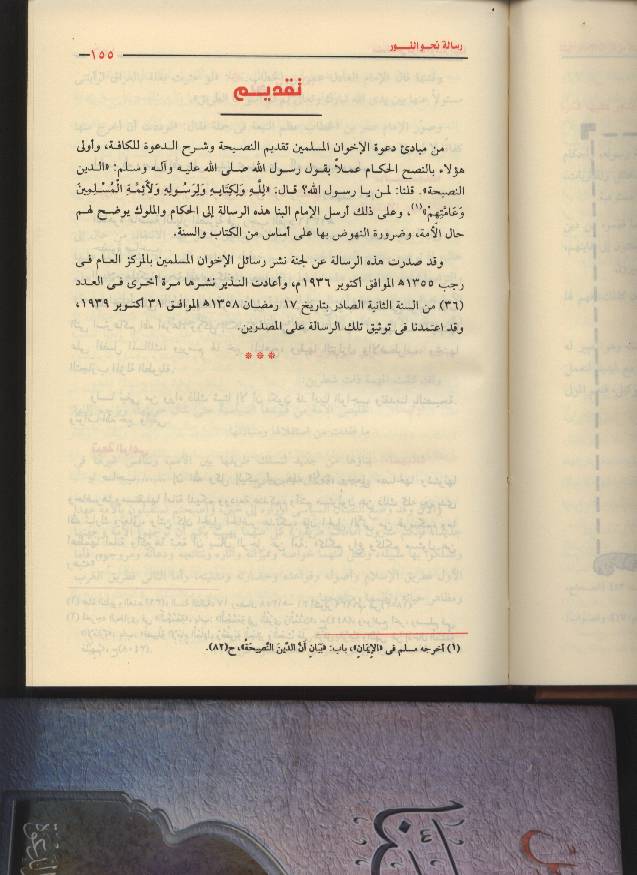 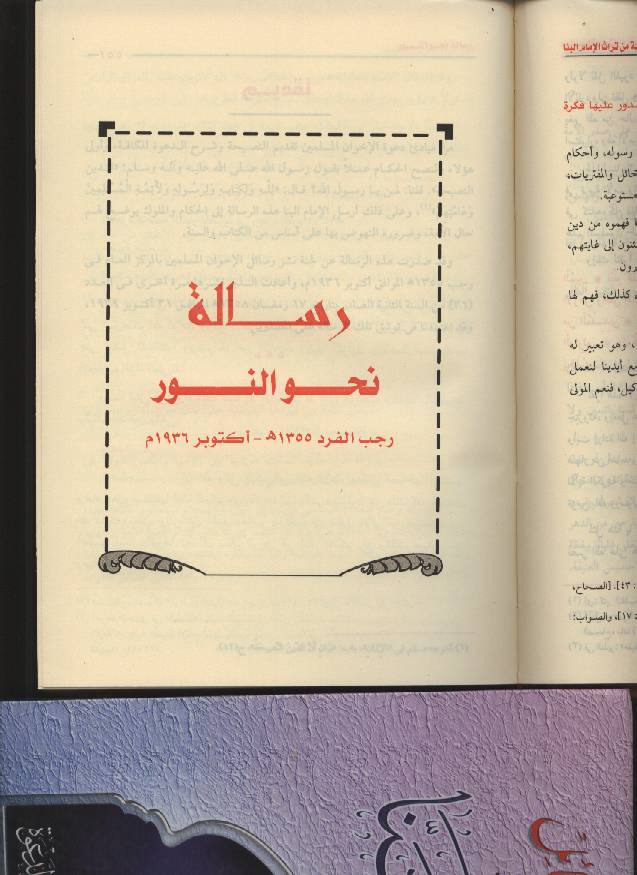 نحو النور
Di antara prinsip dakwah Al-Ikhwan Al-Muslimun adalah menyampaikan nasihat dan menjelaskan dakwah kepada semuanya dan yang paling utama adalah nasihat kepada para penguasa sebagai pengamalan sabda Rasulullah SAW: 
الدِّينُ النَّصيحَةُ قُلْنا : لِمَنْ يا رَسُولَ اللهِ ؟ قالَ : (( للهِ ولِكتابِهِ ولِرَسولِهِ ولأئمَّةِ المُسلِمِينَ وعامَّتِهم )) رَواهُ مُسلمٌ
"Agama adalah nasihat. "Kami berkata, "Untuk siapa, wahai Rasulullah?" Nabi Shallallahu Alaihi wa Sallam bersabda, "Untuk Allah, Kitab-Nya, Rasul-Nya, para pemimpin kaum Muslimin, dan seluruh kaum Muslimin". 
(Diriwayatkan Muslim).
نحو النور
Berdasarkan hal demikian, Imam Al-Banna mengirimkan risalah ini kepada para penguasa dan raja-raja menjelaskan kepada mereka kondisi umat, dan mendesaknya kebangkitan umat yang berasaskan Al-Kitab dan As-Sunnah
Risalah ini diterbitkan oleh Lajnah Nasyru Rasailil Ikhwan Al-Muslimin (Lajnah Penyebaran Risalah-risalah Al-Ikhwan Al-Muslimun) di Markaz Am pada bulan Rajab 1355 (Oktober 1936)
An-Nadzir menyebarkan kembali pada edisi (36) Tahun 2 tanggal 17 Ramadhan 1358 (31 Oktober 1939)
Kami menyandarkan dalam mendokumentasikan risalah ini pada dua terbitan tersebut
Sekilas tentang Risalah Nahwan Nuur
Ditulis pada bulan Rajab 1366 H (1936)
Pada awalnya risalah ini ditujukan kepada Raja Faruq, perdana menterinya (Musthafa Nahhas Pasha), para raja, penguasa serta para pemimpin di seluruh negeri Islam
Juga ditujukan kepada sejumlah tokoh, pemimpin, dan pelopor pembaharuan non-pemerintah di berbagai negara
Ringkasan Isinya
Penjelasan mengenai kewajiban para pemimpin dalam membebaskan umat Islam dari belenggu politik yang mengungkung umat Islam dengan berlandaskan kaidah-kaidah, prinsip-prinsip, dan peradaban Islam; sehingga umat Islam mendapatkan kembali kejayaannya sebagaimana yang pernah diraih oleh para pendahulu mereka yang shalih
Ringkasan Isinya
Penegasan bahwa tiada jalan untuk melakukan perbaikan kecuali dengan menggunakan manhaj Islam.
Islam adalah harapan untuk meraih kemuliaan, kejayaan, dan mewujudkan apa yang diinginkan oleh umat dalam berbagai bidang: keilmuan, moral, kekuatan, perekonomian, undang-undang yang kokoh, penjagaan terhadap kaum minoritas, hubungan antarnegara, dan sebagainya.
Dengan demikian, para pemimpin dan pembaharu memahami bahwa Islam adalah manhaj yang integral, sehingga mereka bangga dengan Islam dan tidak tertipu dengan berbagai manhaj serta slogan nasionalisme sempit, misalnya “Jerman di atas segala-galanya”, “Italia di atas segalanya”, dsb
Ringkasan Isinya
Penjelasan mengenai sikap Islam terhadap nonmuslim, bahwa mereka yang hidup di bawah naungan Islam akan dilindungi dan diperlakukan secara adil
Sedang yang memusuhi dan selalu berbuat makar akan diperangi
Meski demikian, Islam tetap berupaya membangun hubungan baik dengan kelompok yang berbeda keyakinan
Dan, semua itu diatur dalam fikih yang teliti, cermat, dan bijaksana
Dengan demikian, umat Islam tidak akan berlaku sewenang-wenang saat berkuasa dan tidak merendahkan diri saat lemah
Ringkasan Isinya
Membongkar kebohongan peradaban Barat dan berbagai kesalahan yang telah dipahami oleh orang banyak, yang mengaitkan kesalahan sebagian orang dengan ajaran Islam; padahal Islam itu sesuatu yang tersendiri dan kesalahan orang-orang yang berafiliasi kepadanya adalah sesuatu yang lain
Ringkasan Isinya
Usulan langkah perbaikan secara terperinsi yang terdiri dari 50 hal
10 hal terkait dengan perbaikan di bidang politik, hukum dan manajemen
30 hal terkait dengan perbaikan sosial, keilmuan dan tindakan
10 hal terkait dengan perbaikan ekonomi
Kepala Surat
Basmalah
Hamdalah dan shalawat
Kutipan ayat yang berupa doa
Tempat dan tanggal ditulisnya surat ini
بِسْــمِ اللهِ الرَّحْمَـنِ الرَّحِيـمِ
اَلْحَمْدُ لِلَّهِ وَصَلَّى الله عَلَى سَيِّدِناَ مُحَمَّدٍ وَعَلَى الِهِ وَصَحْبِهِ وَسَلَّم 
﴿رَبَّنَا آتِنَا مِنْ لَدُنْكَ رَحْمَةً وَهَيِّئْ لَنَا مِنْ أَمْرِنَا رَشَداً﴾ الكهف : 10
اَلْقَاهِرَةُ عَاصِمَةُ الدِّيَارِ اْلمِصْرِيَّةِ فيِ رَجَبٍ 1366هـ
Salam Pembuka
Penghormatan kepada orang yang dituju (حَضْرَةُ صَاحِبٍ ...)
Salam
Tujuan ditulisnya surat
keinginan yang sangat untuk ikut memberi bimbingan kepada umat yang anda pimpin dan urusannya diserahkan oleh Allah kepada Anda di era baru ini. Suatu bimbingan baik yang dapat mengokohkan umat di atas seutama-utama  jalan,  menggambarkan sebaik-baik manhaj  untuknya
menjaganya dari keguncangan, dan menjauhkannya dari berbagai pengalaman panjang yang memilukan.
Tiada yang kami inginkan dari bimbingan itu, selain menunaikan kewajiban dan mempersembahkan nasehat. Dan, pahala dari Allah lebih baik dan lebih kekal
Tanggung Jawab Pemimpin تَبِعَةُ الرَّاعِيْ
Sebelum menguraikan isi surat secara lengkap, Imam Syahid terlebih dahulu menyentuh perihal tanggung jawab mereka sebagai pemimpin
Kepemimpinan adalah amanah dan titipan yang akan dipertanggungjawabkan kepada Allah SWT
Generasi sekarang adalah MODAL, sedang generasi yang akan datang adalah HASIL TANAMAN
Imam Syahid menampilkan Umar bin Khaththab ra sebagai contoh sosok pemimpin yang adil
Binatang (bagal) yang terperosok pun menjadi tanggung jawabnya
Beban tanggung jawab itu sangat besar, sehingga kalaupun impas (tidak dapat pahala dan tidak dapat dosa) itu sudah senang
Pendahuluan
Bagian pendahuluan berisi 4 bagian
Masa peralihan (masa yang paling rawan: masa peralihan dari satu kondisi ke kondisi lain)
Di persimpangan jalan (dalam mengembang dua tugas penting, ada dua pilihan: Islam atau Barat)
Keistimewaan orientasi Islam (ada 8 hal)
Peradaban Barat saat ini
7 Isi Pokok
Imam Syahid menguraikan 7 hal yang pokok, yang terakhir adalah langkah-langkah yang mesti dilakukan menuju perbaikan
ISLAM MENJAMIN KEBUTUHAN BANGSA YANG BANGKIT (الإِسْلاَمُ كَفِيْلٌ بِإِمْدَادِ اْلأُمَّةِ النَّاهِضَةِ بِمَا تَحْتَاجُ إِلَيْهِ)
ISLAM MELINDUNGI GOLONGAN MINORITAS DAN MEMELIHARA HAK-HAK ORANG ASING (اْلإِسْلاَمُ يَحْمِي اْلأَقَلِّيَّاتِ وَيَصُوْنُ حُقُوْقَ اْلأَجَانِبِ)
ISLAM TIDAK MENGERUHKAN HUBUNGAN KITA DENGAN BARAT (اْلإِسْلاَمُ لاَ يُعَكِّرُ صَفْوَ اْلعَلاَئِقِِ بَيْنَنَا وَبَيْنَ اْلغَرْبِ)
PILAR-PILAR KEBANGKITAN DI TIMUR TIDAK SAMA DENGAN DI BARAT (أُصُوْلُ اْلنَهْضَةِ فِي الشَّرْقِ غَيْرُ أُصُوْلِهَا اْلغَرْبِ)
TOKOH AGAMA BUKANLAH AGAMA ITU SENDIRI (رِجَالُ الدِّيْنِ غَيْرُ الدِّيْنِ نَفْسِهُ)
LANGKAH YANG BERANI DAN TEPAT (خُطْوَةٌ جَرِيْئَةٌ وَلَكِنَّهَا مُوَفَّقَةٌ)
BEBERAPA LANGKAH PRAKTIS MENUJU PERBAIKAN (بَعْضُ خُطُوَاتِ اْلإِصْلاَحِ اْلعَمَلِيِّ)
ISLAM MENJAMIN KEBUTUHAN BANGSA YANG BANGKIT (الإِسْلاَمُ كَفِيْلٌ بِإِمْدَادِ اْلأُمَّةِ النَّاهِضَةِ بِمَا تَحْتَاجُ إِلَيْهِ)
Imam Syahid meyakinkan kepada para pemimpin bahwa yang dibutuhkan untuk kebangkitan umat ini ada dalam Islam, sistem lainnya tidak akan memberikan apapun
Ada 8 pokok penting posisi Islam
Islam dan cita-cita (َاْلإِسْلاَمُ وَاْلأَمَلُ )
Islam dan kebanggaan nasionalisme (َاْلإِسْلاَمُ وَاْلعِزَّةُ اْلقَوْمِيَّةُ)
Islam dan kekuatan keprajuritan (َاْلإِسْلاَمُ وَاْلقُوَّةُ اْلجُنْدِيَّةُ )
Islam dan kesehatan secara umum (َاْلإِسْلاَمُ وَالصِّحَّةُ اْلعَامَةُ )
Islam dan ilmu (اَلْإِسْلاَمُ وَاْلعِلْمُ)
Islam dan akhlak (َاْلإِسْلاَمُ وَاْلخُلُقُ)
Islam dan ekonomi (َاْلإِسْلاَمُ وَاْلاِقْتِصَادُ )
Sistem Islam secara umum (نُظُمُ اْلإِسْلاَمِ اْلعَامَّةُ )
ISLAM MELINDUNGI GOLONGAN MINORITAS DAN MEMELIHARA HAK-HAK ORANG ASING (اْلإِسْلاَمُ يَحْمِي اْلأَقَلِّيَّاتِ وَيَصُوْنُ حُقُوْقَ اْلأَجَانِبِ)
Salah sangka sebagian orang bahwa komitmen terhadap Islam dan menjadikannya sebagai asas bagi sistem kehidupan, berarti menolak keberadaan minoritas nonmuslim di tengah masyarakat Islam, menolak adanya persatuan antarunsur masyarakat.
Prasangka tersebut jelas tidak benar, karena Islam yang diturunkan oleh Dzat yang Mahabijaksana dan Maha Mengetahui masa lalu umat, kini, dan yang akan datang telah mengantisipasi rintangan dan menundukkannya. Karena itu, Dia tidak menurunkan undang-undang-Nya yang suci dan bijak, kecuali telah memuat teks jelas, tanpa kerancuan tentang perlindungan terhadap minoritas.
Teks yang sangat Gamblang
﴿لا يَنْهَاكُمُ اللهُ عَنِ الَّذِينَ لَمْ يُقَاتِلُوكُمْ فِي الدِّينِ وَلَمْ يُخْرِجُوكُمْ مِنْ دِيَارِكُمْ أَنْ تَبَرُّوهُمْ وَتُقْسِطُوا إِلَيْهِمْ إِنَّ اللهَ يُحِبُّ الْمُقْسِطِينَ﴾
"Allah tidak melarang kamu berbuat baik dan berlaku adil terhadap orang-orang yang tiada memerangimu karena agama dan tidak (pula) me-ngusir kamu dari negerimu. Sesungguhnya, Allah menyukai orang-orang yang berlaku adil."  (Al-Mumtahanah: 8)
Teks ini tidak hanya memuat perlindungan, tetapi juga mewasiatkan agar berlaku baik dan bijak pada mereka
Sikap Islam (1)
Islam adalah ajaran yang mensakralkan kesatuan umat manusia (49:13)
Islam mensakralkan kesatuan agama. Karenanya, ia mengikis fanatisme dan mewajibkan pemeluknya mengimani seluruh risalah langit (2:136-138)
Islam juga mensakralkan ikatan agama secara khusus, tanpa berlebihan memuji diri, juga tanpa memusuhi orang lain (49:10)
Islam yang dibangun di atas tabiat keseimbangan dan keobyektifan seperti ini tidak mungkin melahirkan pengikut yang menjadi sebab terceraiberaikannya persatuan. Sebaliknya, ia bahkan memberikan nilai kesakralan agama pada persatuan yang sebelumnya hanya mendapat legitimasi dari teks peradaban
Sikap Islam (2)
Islam juga menetapkan batasan-batasan secara cermat tentang siapa yang harus dilawan dan diputus hubungannya (60:9)
Sikap Islam terhadap orang asing adalah perdamaian dan kelembutan, sepanjang mereka berperilaku lurus dan berhati bersih. Namun, jika hati mereka rusak dan kejahatan mereka merajalela (3:118-119)
ISLAM TIDAK MENGERUHKAN HUBUNGAN KITA DENGAN BARAT (اْلإِسْلاَمُ لاَ يُعَكِّرُ صَفْوَ اْلعَلاَئِقِِ بَيْنَنَا وَبَيْنَ اْلغَرْبِ)
Orang menduga bahwa sistem Islam dalam kehidupan modern ini menjauhkan kita dari negara-negara Barat dan mengeruhkan hubungan politik antara kita    dengan mereka, yang sebelumnya berjalan harmonis. 
Ini adalah dugaan yang benar-benar tanpa dasar. Sebab 
jika negara-negara Barat berburuk sangka kepada kita maka mereka tidak  akan pernah ridha pada kita; baik kita menganut Islam atau selainnya. 
Namun, jika mereka ingin menjalin persahabatan dengan kita secara tulus dan saling mempercayai,  maka sebenarnya para juru bicara dan para politisi mereka telah menyatakan, bahwa setiap negara bebas menentukan sistem yang diterapkan di buminya, selama tidak mengganggu hak orang lain
Sikap Islam
Islam yang mengajarkan pemeliharaan berbagai perjanjian dan pelaksanaan kesepakatan (17:34, 9:4, 7)
Bahkan mengajarkan agar memuliakan pengungsi dan memberi perlindungan dengan baik kepada orang yang meminta perlindungan (9:6)
Kita mengatakan, sebaiknya Eropa menerapkan teori-teori yang benar dalam berinteraksi dengan sesama negara bagiannya. Sebab itulah yang lebih baik bagi mereka dan lebih kekal
PILAR-PILAR KEBANGKITAN DI TIMUR TIDAK SAMA DENGAN DI BARAT (أُصُوْلُ اْلنَهْضَةِ فِي الشَّرْقِ غَيْرُ أُصُوْلِهَا اْلغَرْبِ)
Salah satu penyebab bangsa-bangsa di Timur menyimpang dari Islam dan memilih taklid kepada Barat, adalah studi dan kesimpulan para tokoh kebangkitan, bahwa kebangkitan tidak mungkin terjadi, kecuali dengan meruntuhkan agama, menghancurkan gereja, membebaskan diri dari kekuasaan pendeta, pastur, Paus, serta tokoh-tokoh spiritual, menghilangkan aspek-aspek kekuasaan agama di tengah umat, dan benar-benar memisahkan agama dari pengelolaan negara. 
Apabila hal itu tepat untuk bangsa Barat, maka ia sama sekali tidak tepat untuk umat Islam. Sebab tabiat ajaran Islam itu berbeda dengan tabiat ajaran  agama  mana  pun di dunia ini, dan kekuasaan tokoh agama dalam Islam bersifat terbatas. Mereka tidak mempunyai kekuasaan mengubah sistem. Inilah yang menjadikan kaidah-kaidah dasar Islam selalu mampu menyesuaikan perkembangan zaman, mengajak pada kemajuan, mendukung ilmu pengetahuan, dan melindungi para ulama.
3 Pilar yang Kuat
Kami yakin bahwa setiap orang yang obyektif sepakat dengan kami dalam masalah tersebut. 
Karena itu, perasaan bahwa kebangkitan harus dengan menghancurkan agama tidak boleh menjadi panglima bagi kebangkitan kita yang baru. 
Sebab kebangkitan kita harus dibangun di atas pilar-pilar kuat; yaitu 
akhlak mulia (الْخُلُقِ اْلفَاضِلِ)
ilmu yang luas (اْلعِلْمِ اْلغَزِيْرِ), dan 
kekuatan yang mencukupi (اْلقُوَّةِ السَّابِغَةِ ). 
Dan, inilah yang diperintahkan oleh Islam.
TOKOH AGAMA BUKANLAH AGAMA ITU SENDIRI (رِجَالُ الدِّيْنِ غَيْرُ الدِّيْنِ نَفْسِهُ)
Di antara alasan yang dipegang para pengekor Barat adalah, membesar-besarkan perilaku tokoh agama Islam yang berseberangan dengan kebangkitan nasional, kejahatan mereka terhadap orang-orang nasionalis, dukungan mereka terhadap para penjajah, dan sikap mereka yang mengutamakan kepentingan pribadi serta kenikmatan dunia atas kepentingan negara dan umat. 
Apabila benar, maka itu kelemahan tokoh agama itu sendiri, bukan kesalahan agama. Apakah agama memerintahkan hal tersebut?
Sejarah Kecermalangan Ulama
Mereka memasuki pintu kediaman dan benteng para raja serta pemimpin untuk 
memerintah yang ma’ruf, mencegah yang munkar, 
menolak pemberian mereka, 
menjelaskan kebenaran kepada mereka, dan 
menyampaikan tuntutan umat kepada mereka. 
Bahkan terkadang para ulama mengangkat senjata untuk melawan kesewenang-wenangan dan kezhaliman.
Contoh Ulama Teladan
Batalyon ahli fiqih dalam barisan Ibnu Asy’ats di bagian timur negara Islam
Revolusi yang dipimpin Qadli bin Yahya Al-Laitsi Al-Maliki di bagian barat
Sejarah kebangkitan baru di Timur sarat dengan sikap para tokoh agama Islam di daerah masing-masing
Lihatlah sikap 
Al-Azhar di Mesir
Majlis Tinggi di Syiria Selatan (Palestina) dan Syiria Utara (Libanon), guru kita; Abul Kalam beserta kawan-kawannya; 
para ulama besar di India, dan 
para pemimpin Islam Indonesia
“Tokoh Agama”
Istilah populer di tengah kita karena taklid, benar-benar tidak sesuai dengan tradisi kita
Kalaupun “tokoh agama” ini ada di Barat dengan nama Aklerus, maka dalam tradisi Islam, ia meliputi seluruh kaum muslimin. 
Sebab seluruh muslimin dari yang kecil yang besar adalah tokoh agama.
LANGKAH YANG BERANI DAN TEPAT (خُطْوَةٌ جَرِيْئَةٌ وَلَكِنَّهَا مُوَفَّقَةٌ)
Setelah penjelasan di atas, kita tidak punya alasan lagi untuk menjauh dari jalan kebenaran, yakni sistem Islam; dan, tidak ada alasan pula mengikuti jalan syahwat dan hiasan yang menipu, yakni sistem Eropa. 
Memang, pada sistem Eropa terdapat hiasan dan keindahan, kenikmatan dan kemewahan, permisivisme dan kebebasan, serta berbagai kesenangan yang dinginkan nafsu (3:14)
Akan tetapi, jalan Islam adalah kehormatan dan kekebalan, kebenaran dan kekuatan, keberkahan dan konsistensi, serta ketegaran keutamaan, dan kecerdikan. Karena itu tempuhlah bersama umat, semoga Allah swt. memberikan taufiq kepada kalian (3:15)
Jadilah yang Pertama
Karena itu, jadilah orang pertama yang bangkit atas nama Rasulullah saw., dengan membawa sebotol obat dari kedokteran Al-Qur'an, untuk menyelamatkan  dunia yang tersiksa dan sakit. 
Sungguh, ini merupakan langkah yang berani, tetapi benar insya Allah. Dan, Allah pasti menang dalam segala urusan-Nya (30:4-5)
BEBERAPA LANGKAH PRAKTIS MENUJU PERBAIKAN (بَعْضُ خُطُوَاتِ اْلإِصْلاَحِ اْلعَمَلِيِّ)
Apa yang dipaparkan sebelumnya adalah masalah ruhani yang dapat membimbing umat menuju kebangkitan barunya, maka sebagai penutup, kami ingin memaparkan beberapa fenomena dan pengaruh aplikatif yang terbentuk dari masalah ruhani tersebut
Tema Pokok Saja
Kami akan mengungkapkan tema pokoknya saja, karena kami tahu pasti bahwa setiap tuntutan yang akan kami sampaikan ini membutuhkan pembahasan yang panjang dan mendalam, dengan melibatkan para pakar dan spesialis di bidang masing-masing
Tidak Enteng
Kami sadar, belum bisa membahas secara tuntas segala kebutuhan dan tuntutan umat, serta seluruh aspek kebangkitan. 
Sebab kami tidak yakin bahwa memenuhi tuntutan ini merupakan hal enteng yang dapat terjadi semalam, atau sehari.  
Kami sadar bahwa sebagian besarnya akan menghadapi banyak tantangan yang membutuhkan kehati-hatian, kearifan, dan kekuatan tekad. Semua itu kami pahami dan telah kami perkirakan
Tekad yang Tulus
Disamping itu, kami juga yakin bahwa jika ada tekad yang tulus, maka jalan akan menjadi jelas. 
Sungguh, apabila umat yang memiliki tekad kuat mulai menapaki jalan kebaikan, maka pasti akan sampai pada apa yang diinginkannya, insya Allah. 
فَلْتَتَوَجَّهُوْا وَاللهُ مَعَكُمْ
Karena itu majulah, Allah beserta kalian!
50 Langkah Praktis Perbaikan
Usulan langkah perbaikan secara terperinsi yang terdiri dari 50 hal
10 hal terkait dengan perbaikan di bidang politik, hukum dan manajemen
30 hal terkait dengan perbaikan sosial, keilmuan dan tindakan
10 hal terkait dengan perbaikan ekonomi